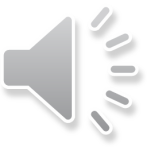 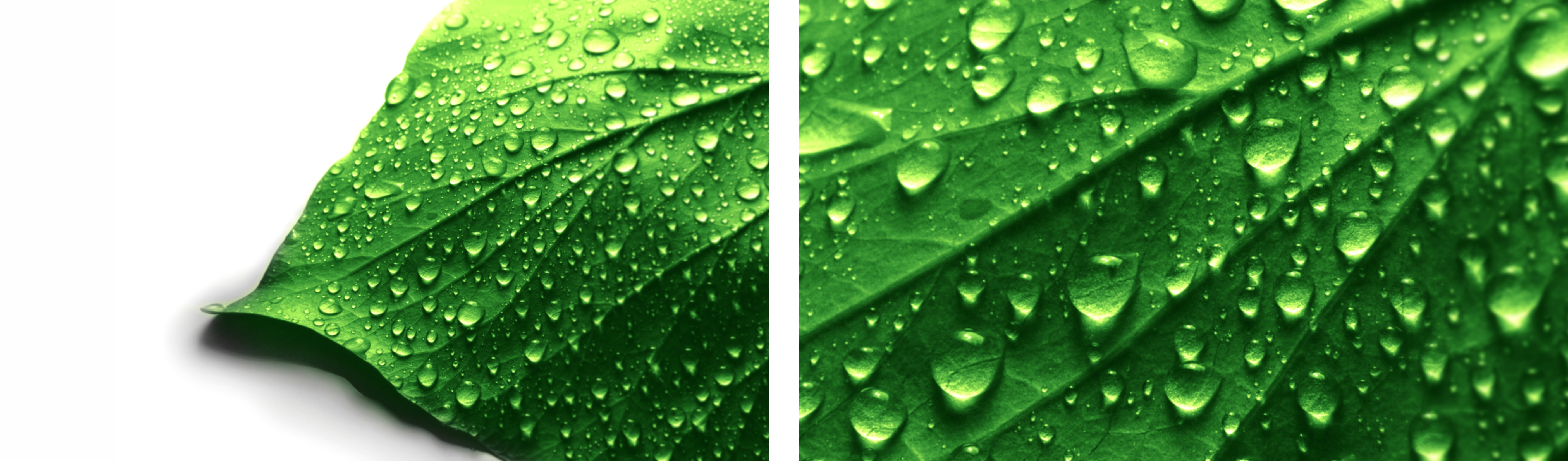 开放教育学习流程及相关要求
制作：谢巧珍
国家开放大学的学习特点
开放教育改变了传统的封闭教育模式，为需要求学而因各种原因不能进入普通大学学习的人们，提供了接受高等教育的机会。

1、免试入学，门槛低
2、资源丰富，学习易（国家开放大学“一网一平台”，布卡）
3、支持服务好，师资强（中、省、市三级）
4、学历含金量高，有国际绿卡之称
01
01
认识我们的学校—教学楼
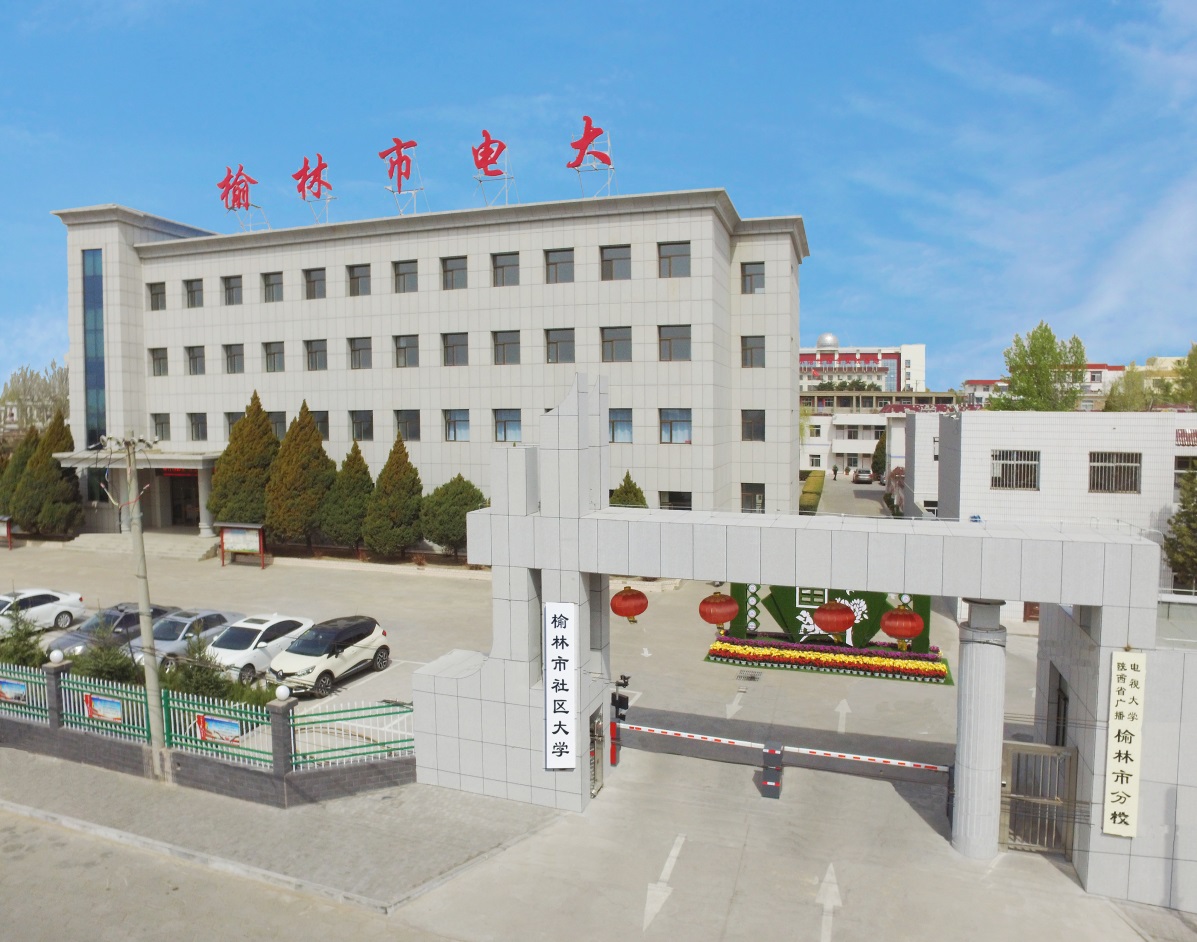 一楼：云教室，教务科，教学管理科，继续教育科、社区教育办公室
二楼：电教科
三楼：多功能报告厅，第二多媒体教室
四楼：第三多媒体教室

考试考场均设在本教学楼
教工第一支部
认识我们的学校____中院办公区
01
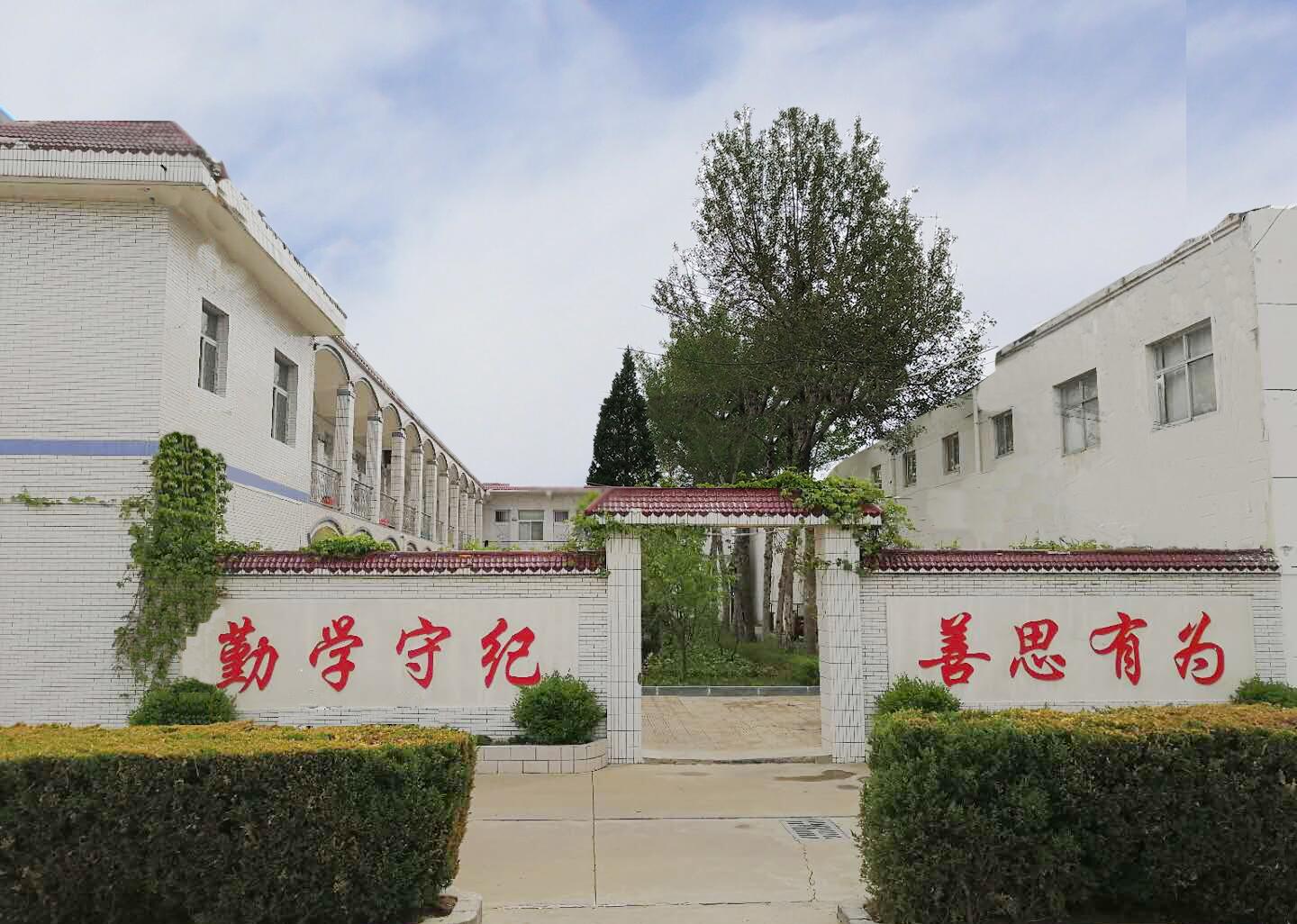 01
校领导办公区（一楼）


部分教师办公室（二楼）
认识我们的学校—前院（第一排）
01
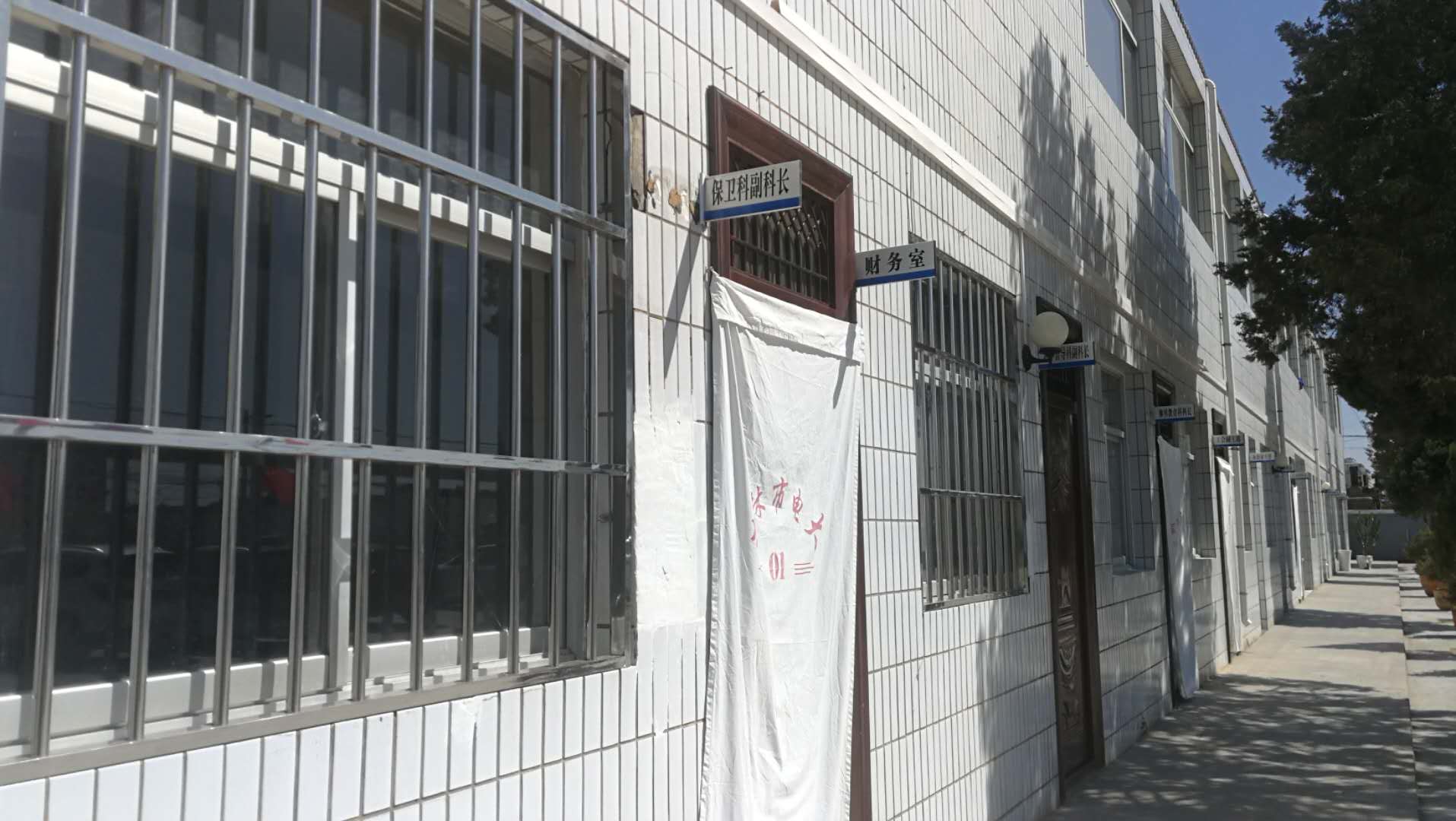 01
教师办公区

财务科（缴费）
认识我们的学校—前院（第二排）
01
01
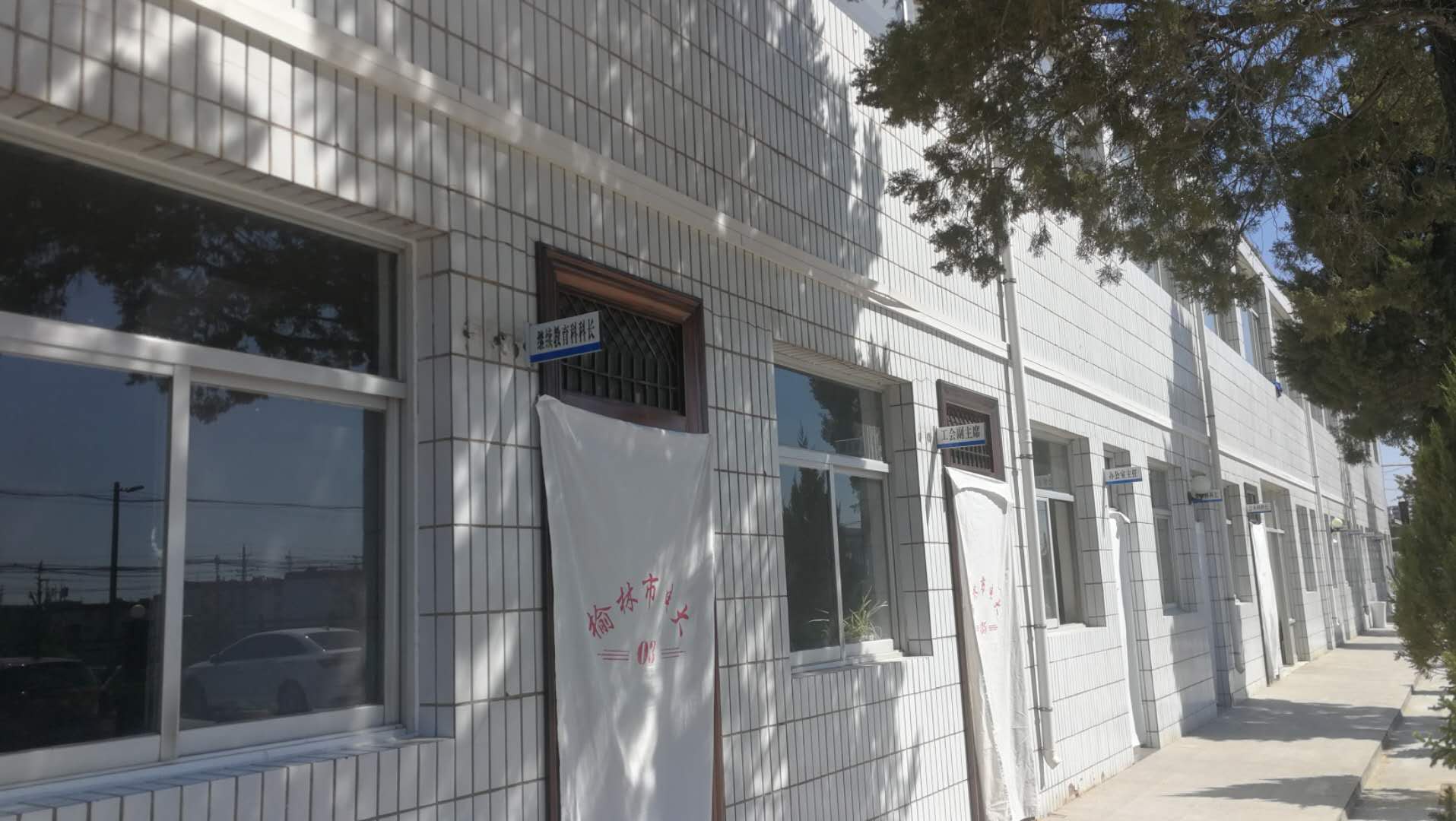 教师办公室（二楼）

领导办公室（一楼）
关注三个微信公众号
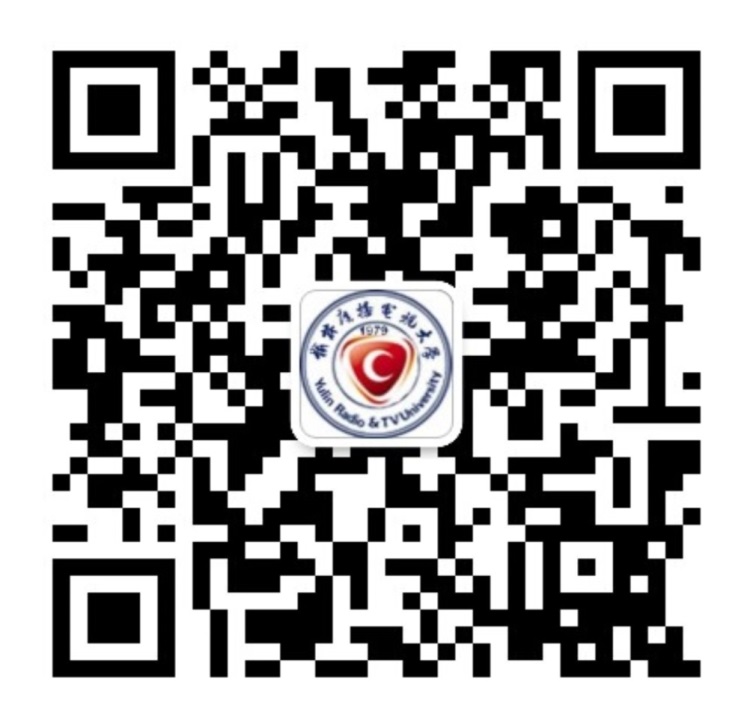 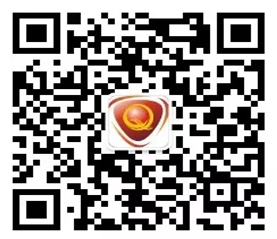 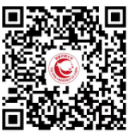 01
01
国家开放大学学习网
陕西开放大学
榆林市开放大学
认识你的老师
01
01
1、本科专业8个，95人；专科专业14个，234人

2、校本部现有教师30人，专业主任30人

3、教师、专业主任信息在榆林电大
      微信公众号查看
了解学习流程
01
一、和专业主任联系，加入QQ、微信群
二、保存好自己的专业规则
三、缴费、课程注册、领取教材
四、完成平时学习：1、形成性考核（国开平台完成）     2、网上互动学习（国开网发帖）
五、参加期末考试
六、完成实践环节，取得全部学分，办理毕业审核。
01
学什么？

怎么学？

怎么考？
01
学什么？（专业规则）
01
专业知识：必修课，选修课，实践课。学分制，本科72个学分，专科78个学分。学制，2.5年。
平均18-20门课程，每学期注册6门左右。一般4学期可全部完成。第五学期办理毕业审核。
怎么学？（三元联动）
01
专业主任助学
辅导教师导学
学员自学
怎么学-----专业主任助学
01
第一学期，专业主任会通过兰卓移动校园、QQ或微信群，陆续下发专业规则、通讯录；每学期初，下发课程表（含教师联系方式）、学期课程注册情况，学员掌握本学期需要学习的课程和学习形式。
怎么学----辅导教师导学
01
课程导学方案（国开平台完成学习任务）
网上集中导学（国开网讨论区）
个别答疑（微信群、QQ群）
怎么学----学员自学
01
1、国开平台网上学习
2、QQ、微信群日常咨询、答疑
3、榆林电大官网“导学助学”
几个普遍关心的问题
01
费    
书
考  
 证
几个普遍关心的问题
01
费：
学费：本科每学分80元，共5760元
专科每学分60元，共4680元
分3-4学期交清。
几个普遍关心的问题
01
书：
教材必须订，预交600，分两次交清，毕业审核时多退少补
几个普遍关心的问题
01
证：
毕业证：完成所有考核，取得相应学分，第五学期办理毕业审核，毕业证在学信网可查询。
学位证：本科学员达到学位要求，可申请取得国家开放大学或者合作院校的学位证书。
希望各位学员珍惜学习机会，培养自主学习能力，妥善处理好“工学”矛盾，迅速做好“电大学习133”：即“认识一个老师”（班主任），“关注三个微信公众号”（国家开放大学、陕西开放大学、榆林市开放大学），“建立三个关联”（兰卓、QQ、微信）。
祝大家学习愉快！
顺利完成学业！